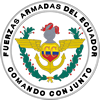 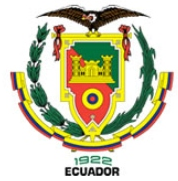 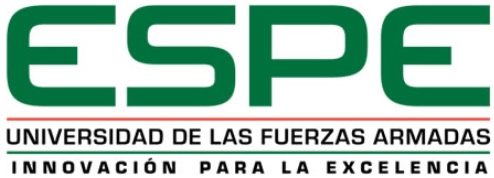 UNIVERSIDAD DE LAS FUERZAS ARMADAS - ESPE
TRABAJO DE TITULACIÓN PREVIO A LA OBTENCIÓN DEL TITULO DE ESPECIALISTA EN SEGURIDAD Y DEFENSA
“DISEÑO DE LA INFRAESTRUCTURA DE UNA UNIDAD TIPO FUERTE MILITAR, BASE NAVAL, BASE AÉREA, BASADO EN LA ECONOMÍA DE LA DEFENSA”.
AUTORES:	CRNL. E.M.C. PICO MEDINA  FRANKLIN
		CRNL. E.M.C. MORA MOYA  JAIME

DIRECTOR:	GRAB. MOSQUERA BURBANO  PEDRO A.
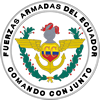 SUMARIO
1
INTRODUCCIÓN
2
FORMULACIÓN DEL PROBLEMA Y JUSTIFICACIÓN
3
OBJETIVOS DE LA INVESTIGACIÓN
4
MARCO TEÓRICO
5
METODOLOGÍA PROCESAMIENTO,  PRESENTACIÓN DE DATOS
6
PROPUESTA
7
CONCLUSIONES Y RECOMENDACIONES
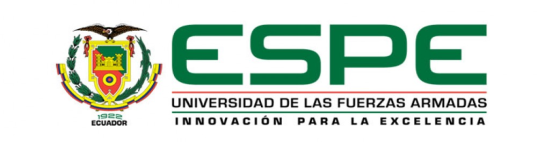 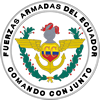 INTRODUCCIÓN
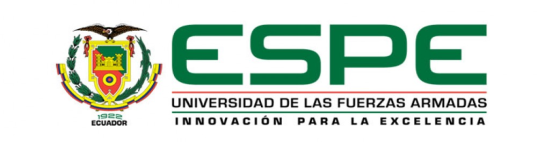 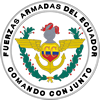 Amenazas y Riesgos 
Proceso de reestructuración de FF.AA 
Tipologías de la infraestructura
Principios de la Economía de la defensa
Administrar la escasez 
Racionalización
Optimización
priorización
Introducción
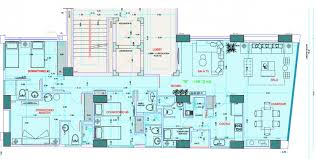 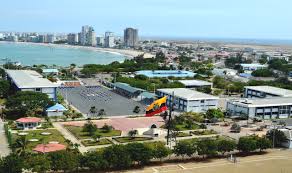 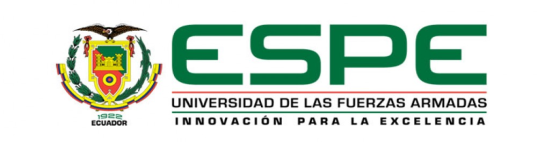 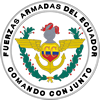 PLANTEAMIENTO DEL PROBLEMA
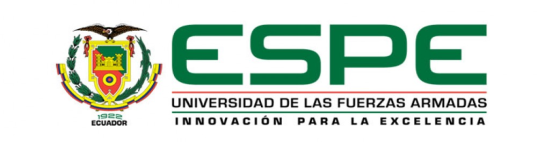 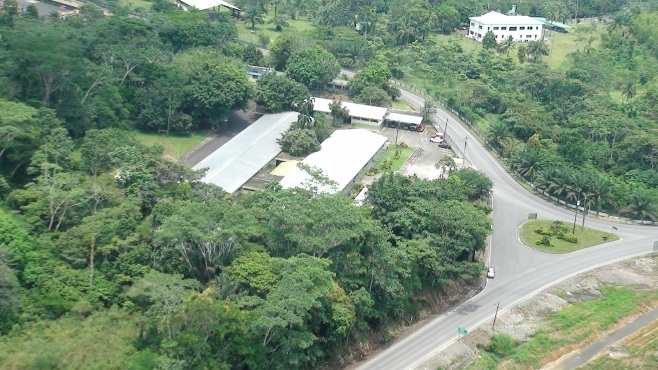 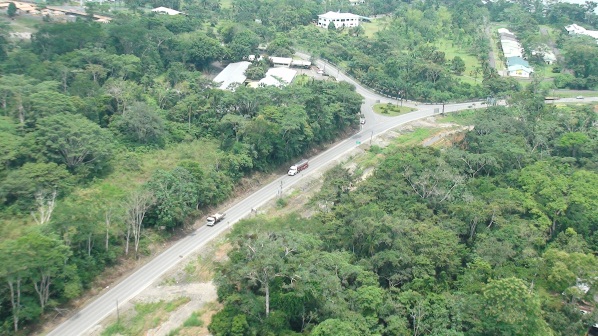 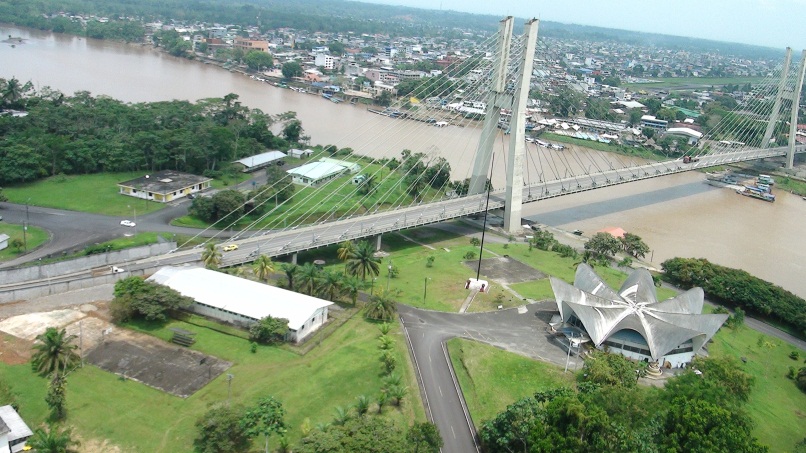 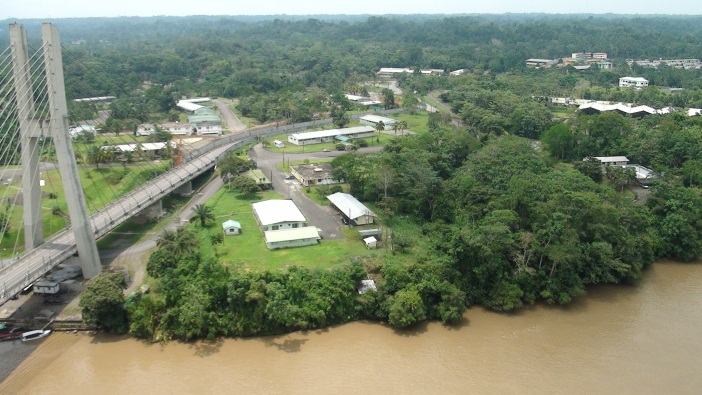 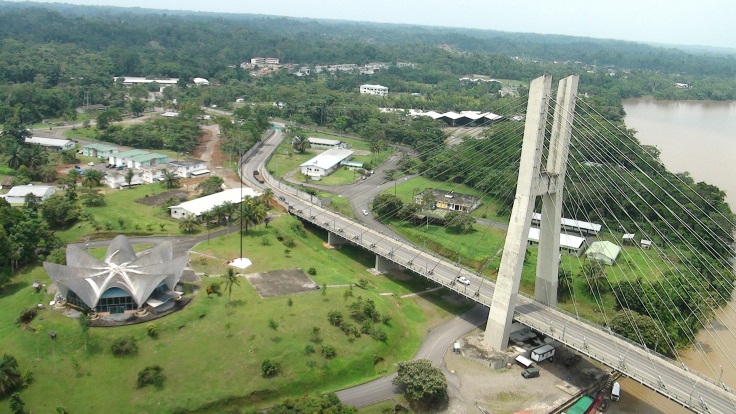 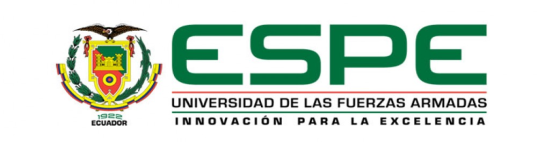 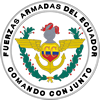 ¿De qué manera un Manual de Diseño de la Infraestructura de una Unidad tipo fuerte militar, base aérea y base naval, basado en la economía de la Defensa apoyara a la ejecución del proyecto de reestructuración de FF. AA?.
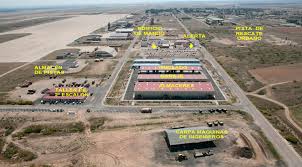 No existe un manual que guíe y estandarice el diseño de la infraestructura de una unidad tipo Fuerte Militar, Base Naval o Aérea.
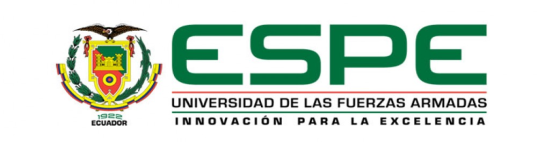 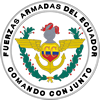 JUSTIFICACIÓN
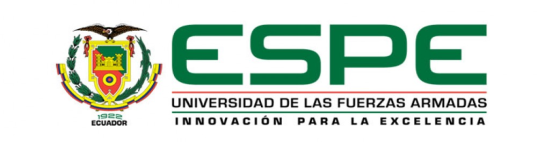 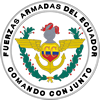 Instalaciones en condiciones adecuadas, funcionales, optimizando los espacios. 
Enmarcadas en modelos estándares, diseñarse considerando cada especifidad.
Unificar la construcción de infraestructura 
Principios de la economía de la Defensa
En el diseño de la infraestructura se considerará la estructuración del diseño de fuerza que buscará dinamizar la eficiencia económica de la Defensa con la efectividad operativa militar, para mejorar los niveles de productividad del bien público.
Justificación del problema
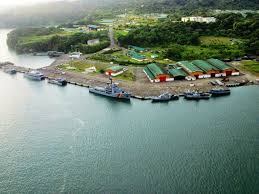 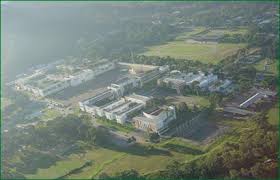 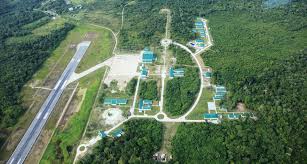 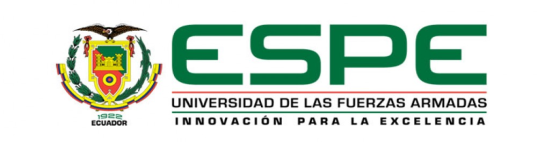 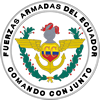 OBJETIVOS
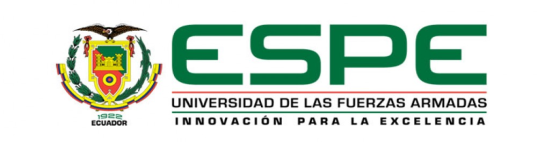 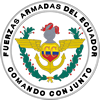 OBJETIVOS
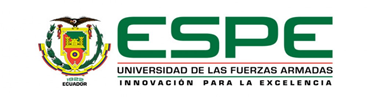 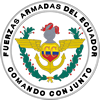 MARCO TEÓRICO
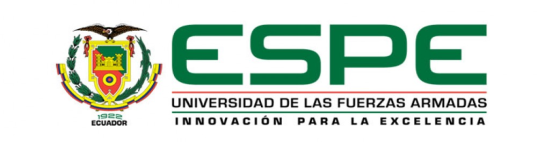 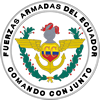 Manual de Estandarización de Construcciones Militares (Nota de Aula). 
Directiva de Reestructuración (2012).
Proyecto de Reestructuración del diseño operacional de las unidades de la Fuerza Terrestre (2013). 
Principios de Economía de Defensa para el Ecuador.
Estado del Arte
Zonas de construcción. 
Normas de construcción.
Procesos Pre-constructivos. 
Esquemas de implantación.
Dimensionamiento de áreas por efectivos.
Especificaciones generales.
Acabados mínimos.
Equipamiento y mobiliario.
Aplicación de la economía de defensa
Fundamentación teórica
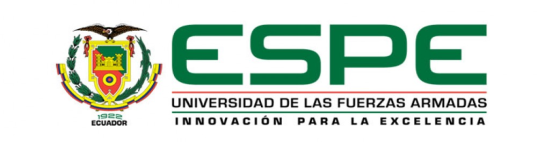 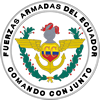 Instructivo No. 01-213 para “OPERACIONALIZAR LOS LINEAMIENTOS EMITIDOS POR EL MIDENA Y COMACO, PARA FORTALECER Y FINALIZAR EL PROCESO DE REESTRUCTURACIÓN DE LAS FF. AA”
Fundamentación legal
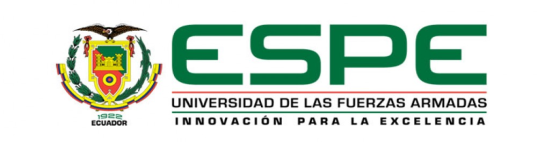 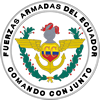 ARTÍCULOS DEFENSA Y MISIONES COMPLEMENTARIAS  
3, 66, 147, 158, 389, 393
CONSTITUCIÓN
NUEVO ENFOQUE DE DESARROLLO Y SEGURIDAD
BUEN VIVIR
SEGURIDAD INTEGRAL
2 POLÍTICAS INTERSECTORIALES PARA LA DEFENSA
SE RELACIONAN CON 6 OBJ. NACIONALES DEL BUEN VIVIR
PLANES NACIONALES
PLAN  NAC. DEL BUEN VIVIR
PLAN  NAC. SEG. INTEGRAL
12 OBJETIVOS NACIONALES 
PARA EL BUEN VIVIR
PLANES INSTITUCIONES 
AGENDA POLÍTICA DE LA DEFENSA
CONCEPTO POLÍTICO DE DEFENSA
BIEN PÚBLICO
EJERCICIO DE SOBERANÍAS
CULTURA DE PAZ
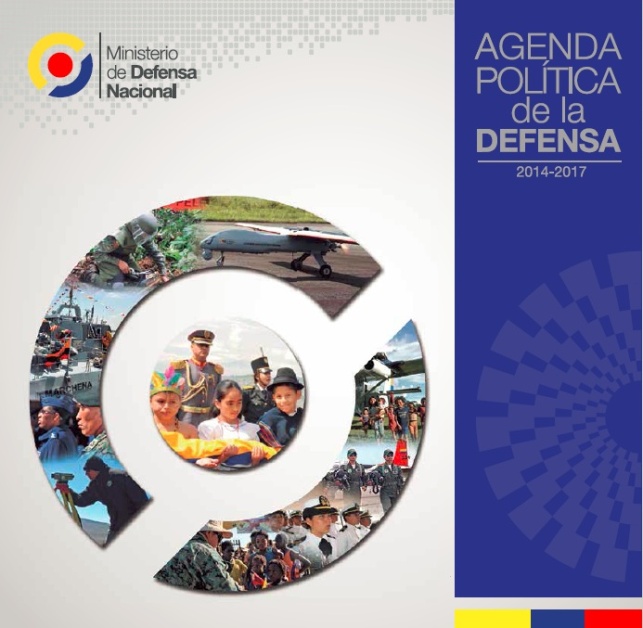 Plan Estratégico Institucional de Fuerzas Armadas 2010 – 2021, determina los once objetivos estratégicos y estrategias específicas
Garantizar la defensa de la soberanía e integridad territorial y participar en la seguridad integral
Apoyar el desarrollo nacional  en el ejercicio de las soberanías 
Contribuir a la paz regional y mundial
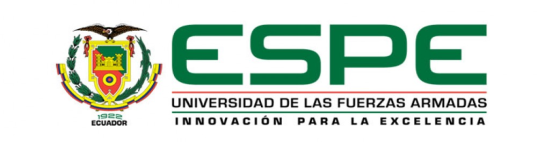 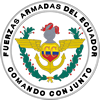 METODOLOGÍA
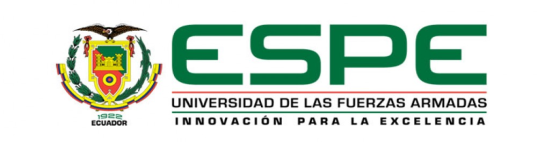 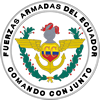 Investigación Bibliográfica
Hipótesis
El nivel de investigación es exploratoria, por lo que en nuestro trabajo no se aplica hipótesis.
Documental
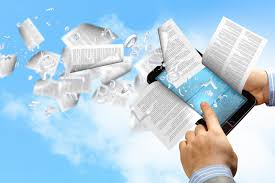 Descriptivo
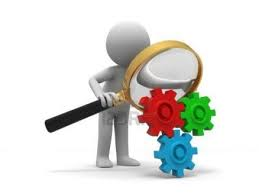 Encuesta
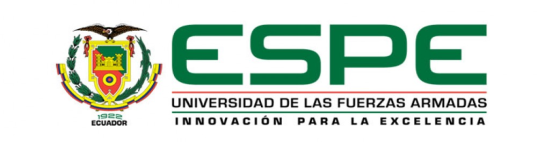 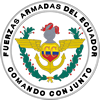 ANÁLISIS DE RESPUESTAS
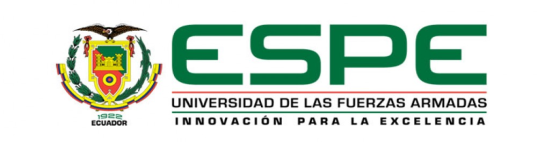 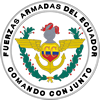 PREGUNTA 1. ¿Usted considera que las instalaciones militares al momento continúan siendo funcionales para el cumplimiento de las misiones de las Unidades?
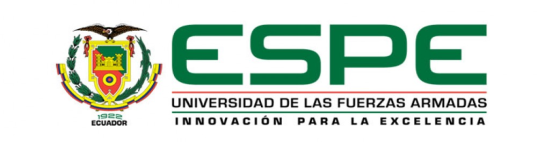 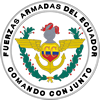 PREGUNTA 2. ¿Considera que las Unidades Militares deben estar concentradas en Fuertes Militares, Bases Navales y Aéreas?
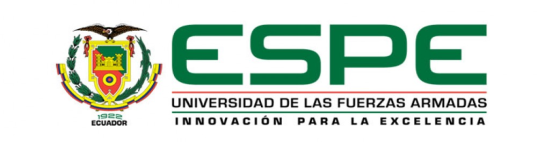 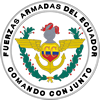 PREGUNTA 3. ¿Qué aspectos o condiciones se debería considerar en la construcción de estos Fuertes y Bases?
Los encuestados señalan que se debe considerar los siguientes aspectos:
Procesos pre constructivos: elaboración de estudios y diseños.
Códigos, normativas y estándares
Esquemas de implantación
Dimensionamiento de áreas
Vías de acceso
Estandarización de edificaciones
Estar en sectores alejados de la población
Considerar las áreas: operativa, administrativa y social.
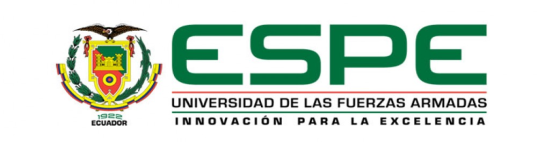 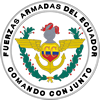 PREGUNTA 4. ¿Se debe considerar los principios de la Economía de la Defensa en la construcción de los Fuertes y Bases?
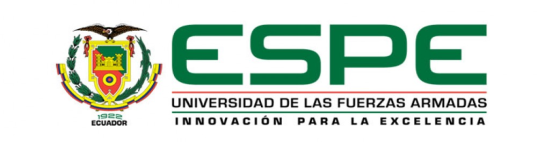 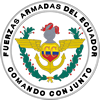 PREGUNTA 5. ¿Recomienda que debe existir un manual que guie en la construcción de los Fuertes y Bases?
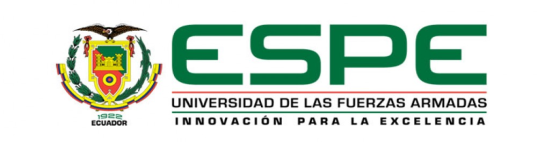 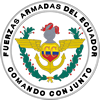 PROPUESTA
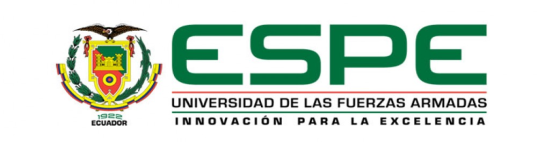 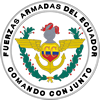 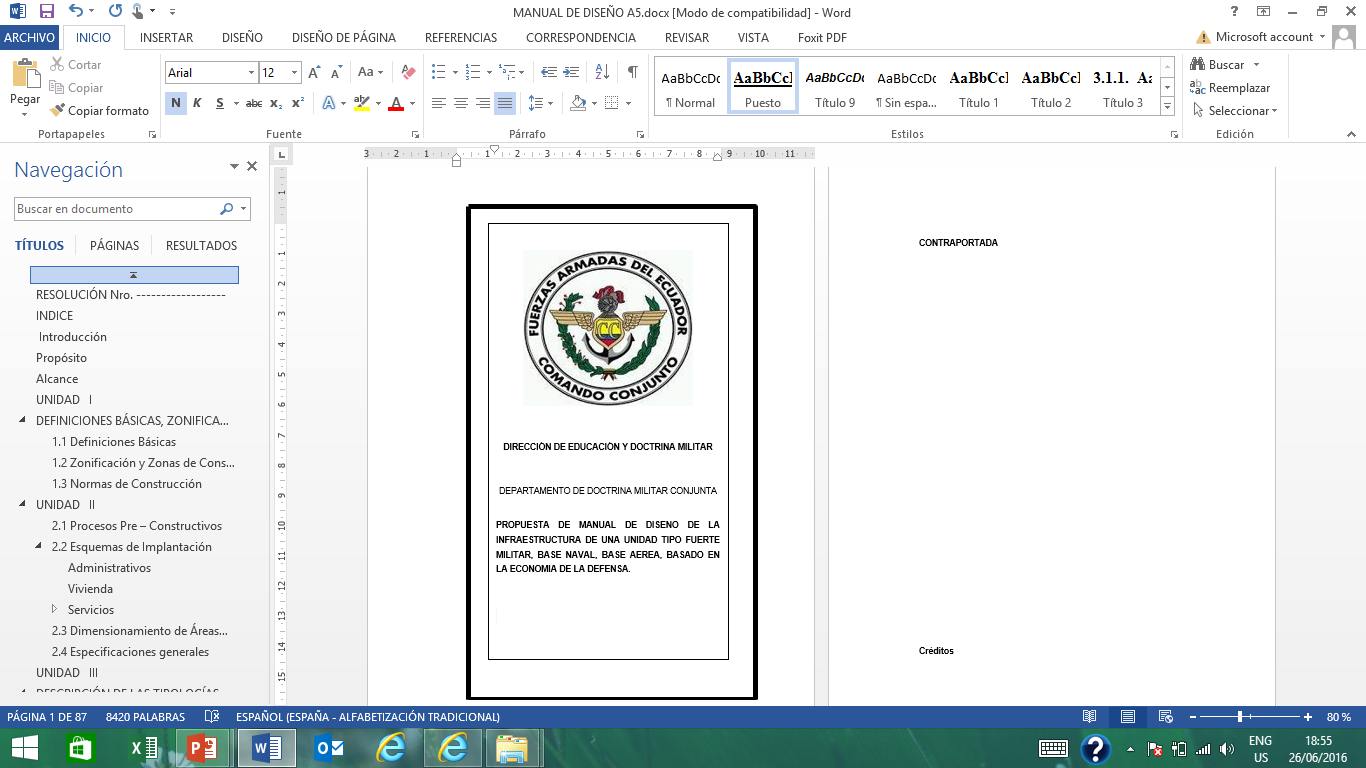 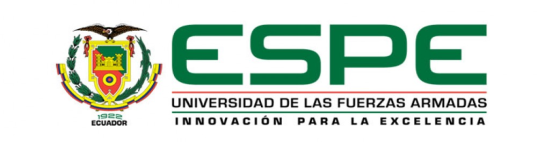 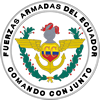 LA PROPUESTA ESTÁ COMPUESTA DE CUATRO CAPÍTULOS
DEFINICIONES BÁSICAS, ZONIFICACIÓN Y NORMAS

PROCESOS CONSTRUCTIVOS

DESCRIPCIÓN DE LAS TIPOLOGÍAS ARQUITECTÓNICAS

ACABADOS MÍNIMOS Y EQUIPAMIENTO
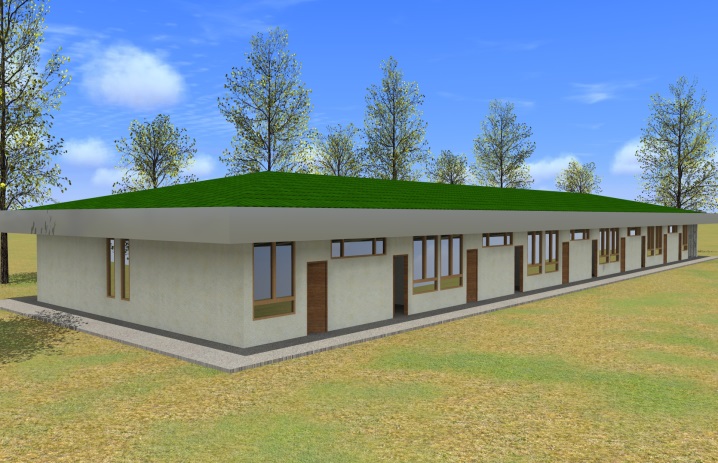 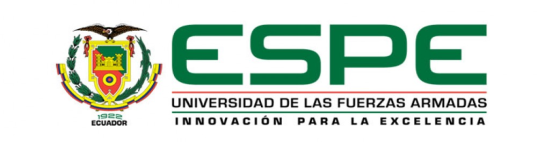 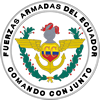 DEFINICIONES BÁSICAS, ZONIFICACIÓN Y NORMAS
DEFINICIONES BÁSICAS COMO: BASE MILITAR, CAMPAMENTO MILITAR, CIMENTACIÓN,COLUMNA, DISEÑO ARQUITECTÓNICO, ECONOMÍA DE DEFENSA, FUERTE MILITAR, INFRAESTRUCTURA, MURO DE MAMPOSTERÍA
LA ZONIFICACIÓN DEL ÁREA URBANA CONSISTE EN LA LIMITACIÓN DE DETERMINADOS SECTORES Y SU AFECTACIÓN POR DETERMINADOS USOS
SE CONSIDERARON LOS CÓDIGOS Y NORMATIVAS QUE A CONTINUACIÓN SE INDICAN:
NORMAS TÉCNICAS NEUFERT
CÓDIGO ECUATORIANO DE LA CONSTRUCCIÓN 
NORMAS INEN
REGLAS TÉCNICAS DE ARQUITECTURA Y URBANISMO DE LAS ORDENANZAS MUNICIPALES DEL DISTRITO METROPOLITANO DE QUITO.
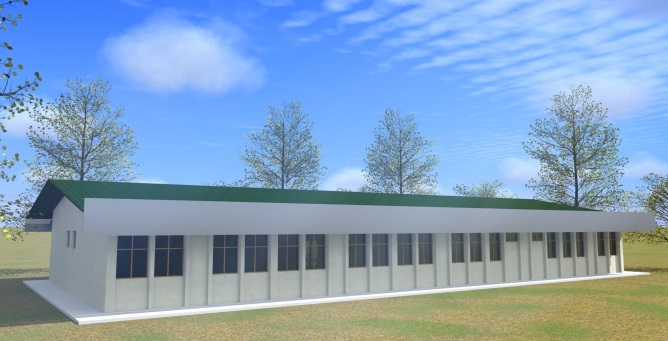 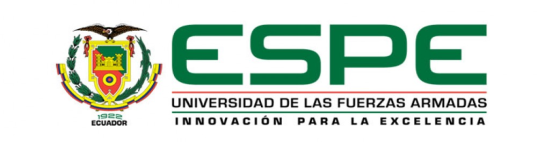 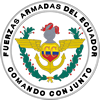 PROCESOS CONSTRUCTIVOS
PROCESOS PRE – CONSTRUCTIVOS 
Verificación que el terreno tenga la escritura legalizada e inscrita.
Haberse elaborado los estudios y diseños; los cuales se complementarán con presupuestos referenciales sustentados en análisis de precios unitarios. 
Obtención de los permisos, además, de requerirse, se obtendrán aprobaciones de impactos ambientales, del sistema contra incendios, conexiones a redes.
Certificación financiera que respalde la ejecución de la obra.
Elaboración de pliegos para la contratación.
Procesos de Contratación de las obras.
Para el caso de adecuaciones, se tramitarán los permisos que se requieran
ESQUEMAS DE IMPLANTACIÓN
ADMINISTRATIVOS
VIVIENDA
SERVICIOS
ÁREAS ESPECIALES
OPERACIONAL
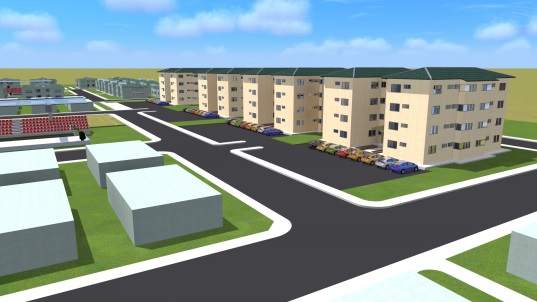 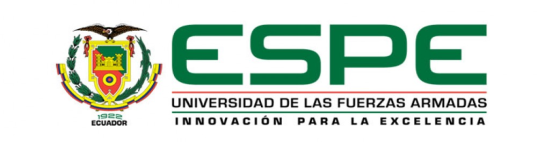 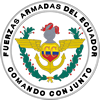 PROCESOS CONSTRUCTIVOS
DIMENSIONAMIENTO DE ÁREAS POR EFECTIVOS MILITARES
MATRICES DE ESTANDARIZACIÓN 
ESPECIFICACIONES GENERALES
Referentes a infraestructura, servicios básicos (soterrados), acometidas, redes de movilidad, sistema vial, zonas de riesgos, criterios de sismo resistencia, condiciones mínimas de confort, normativas técnicas vigentes, salud de las personas, construcciones de acuerdo a los estándares y especificaciones establecidos por los diseños técnicos del proyecto además tendrán las rampas y áreas específicas para uso de las personas con capacidades especiales
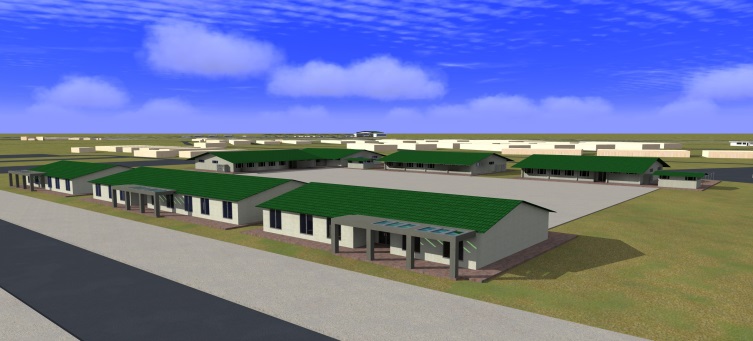 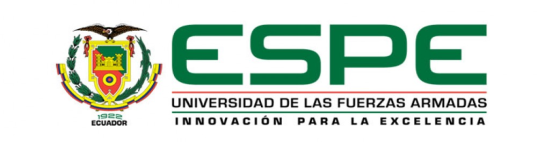 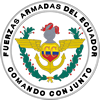 DESCRIPCIÓN DE LAS TIPOLOGÍAS ARQUITECTÓNICAS
COMANDO TIPO BRIGADA O SU EQUIVALENTE EN CADA FUERZA
Descripción del proyecto:
El bloque de oficinas del Comando se ha desarrollado en dos pisos, las oficinas están diseñadas en base a un orgánico estructural numérico y la distribución se lo ha concebido de una manera funcional organizada cuya correlación entre departamentos es directa a través de circulaciones.
Planta Baja: Tiene un acceso principal a un hall de recepción, tiene dos salidas de emergencia, incluido el acceso principal, para evacuación en caso de contingencias de eventos adversos; en esta planta se han ubicado los departamentos de Personal, Logística, Compras públicas, Construcciones, Sistemas, Financiero, Bodega de Suministros, Recursos Humanos, con las respectivas baterías sanitarias.
Planta Alta: A través de la grada principal se llega a un hall de distribución, áreas de espera y pool de secretaría y a los diferentes departamentos que se encuentran distribuidos en esta planta, donde están ubicadas las siguientes oficinas para: Comandante, Jefe de Estado Mayor, Comunicación social, Asesoría Jurídica, Archivo, División de Seguridad, Riesgo y Medio Ambiente, Inteligencia, Operaciones, Sala de Mando y Control; dispone de una batería sanitaria para el personal de esta planta alta, dos gradas: la una está ubicada en el hall de distribución y que es de acceso a la planta baja y una segunda grada para una rápida evacuación en casos de emergencia.
Para implantar el bloque de oficinas del Comando Operacional se requiere una área minina de 780.45 m2 de terreno considerando los retiros reglamentarios.
Área total del bloque
Área de terreno:			 780,45 m2.
Área de construcción planta baja:  	 409,05 m2.
Área de construcción planta alta:	 420,08 m2.
Área total de construcción:	   	 829,13 m2.
Capacidad			 70 personas
Estructura y acabados
Hormigón armado
Pisos de porcelanato
Paredes enlucidas, estucadas y pintadas
Paredes de baños enlucidas y cerámica
Pisos de baños cerámica
Losa de entrepiso 
Cubierta de estructura metálica y panel metálico termo acústico pre pintado
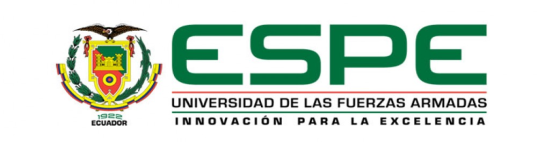 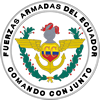 ACABADOS MÍNIMOS Y EQUIPAMIENTO
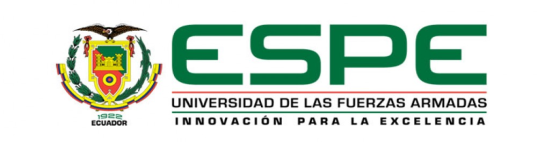 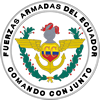 CONCLUSIONES
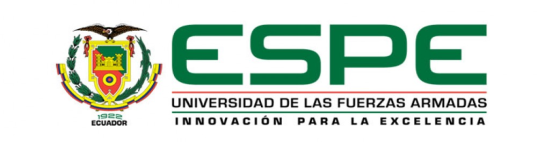 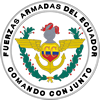 CONCLUSIONES
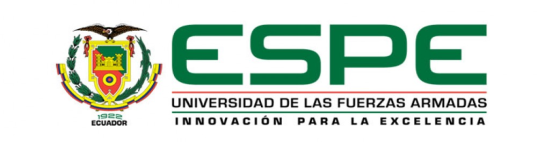 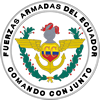 CONCLUSIONES
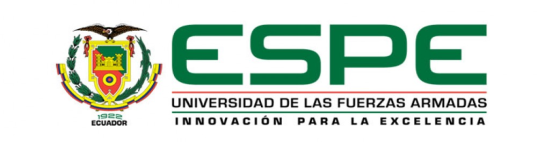 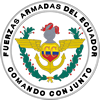 RECOMENDACIONES
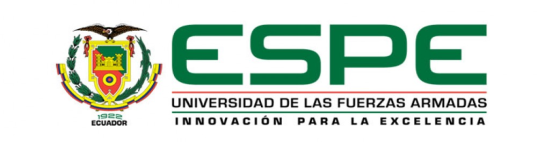 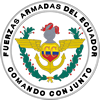 RECOMENDACIONES
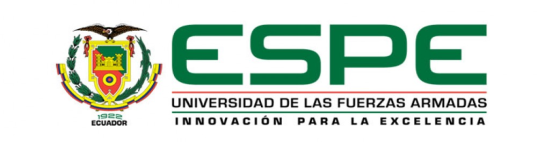 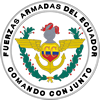 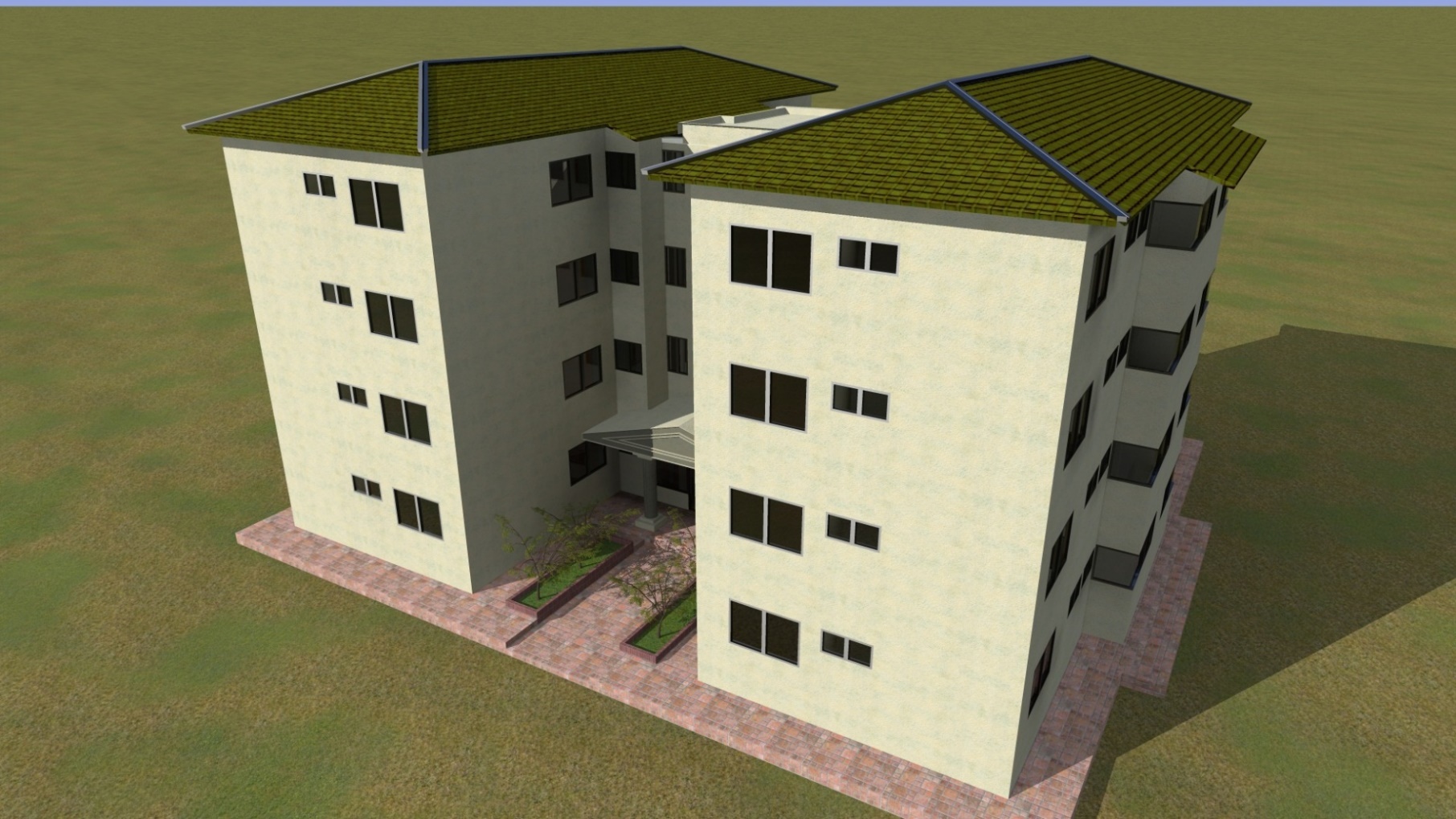 GRACIAS
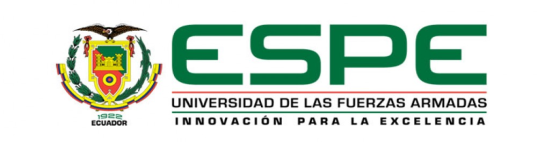